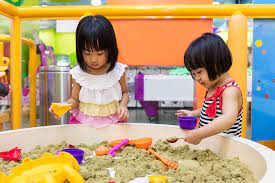 Learning literacy: de-centering schooled approaches
Workshop 3
This unit will help us
Last week
Schooled literacy
Real reading
Phonics – Oxford Reading Tree etc
Reading wars
This week’s sprints
Rachael Levy (25 minutes) Reading Communities - YouTube
Rosie Flewitt ‘Young Children’s Digital Literacy Learning at Home’ (18 minutes) https://www.youtube.com/watch?v=PnXsNrq9PIY  
Rand and Morrow. 2021. The Contribution of Play Experiences in Early Literacy: Expanding the Science of Reading. Reading Research Quarterly. 
Scherer, L., 2016. ‘I am not clever, they are cleverer than us’: children reading in the primary school. British Journal of Sociology of Education, 37(3), pp.389-407.
Skinner, T., 2013. Women’s perceptions of how their dyslexia impacts on their mothering. Disability & Society, 28(1), pp.81-95.
This week’s workshop
Decentering schools
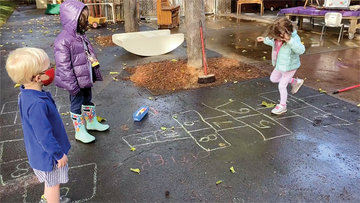 Martenscroft: meet Martin and Mel at the Spanish Steps 5.55pm
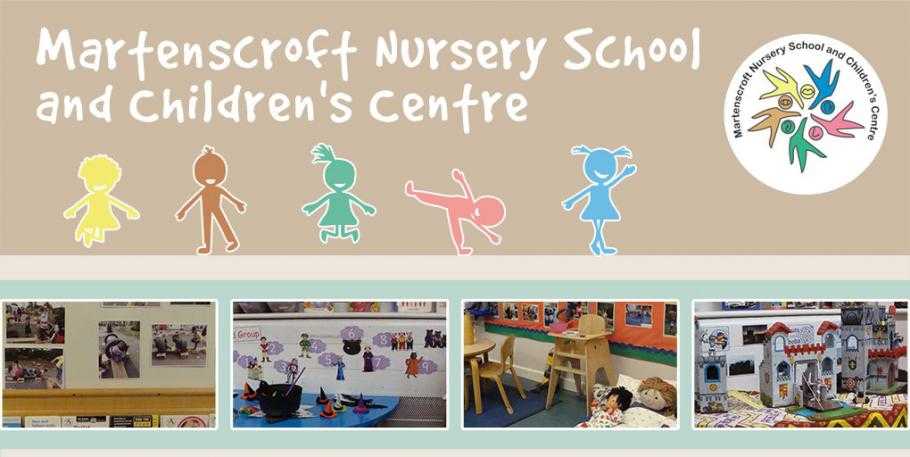 Reflections
Consider the space where you normally work with children. What tools or features of that room allow you to conduct literacy activities well? What restricts you? Capture your thoughts in the template below.
Consider the space at Martenscroft. What inspired you?
Where do children invest their energy?
How can these approaches be embraced?
Reflection on pre-preparation
Sam is 40 and has a four-year-old, Harper. Sam remembers low marks on spelling tests and feeling nervous when reading Of Mice and Men out loud at school. Upon beginning a degree in Criminology, a tutor recommended Sam undergo a dyslexia assessment, and at the age of 19, was diagnosed. Sam’s partner Alex, reads with Harper at bedtime sometimes but isn’t sure they are getting much out of it.  Considering the above case study, answer the following questions
What support might Sam need?     
How might you as a practitioner be equipped to do this? 
What might you need to consider? 
What support might Sam need? 
Principles of the approach 
Sensitive working 
Practical solutions : E.g. Story sacks 
How might you as a practitioner be equipped to do this? 
What might you need to consider?
Connecting to the unit so far
LITERACY: Communicational practices that include script, talk and other modal forms (Pahl and Rowsell, 2020).  
‘Literacy is about seeing, disrupting, hoping, knowing, creating and making….Literacy is too important to be reduced to a set of skills’ (Pahl and Rowsell, 2020, pp.2-4)
The pitfalls of an entirely schooled approach and the potential of phonics
Experiential/active learning
Learning outcomes
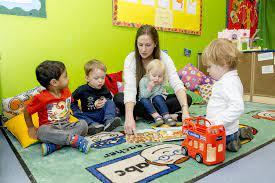 Apply an understanding of the relationship between literacy and everyday life.
Enhance traditional theorisations of language and literacy with disruptive contemporary issues 
Take an holistic approach to literacy teaching and learning in practice
Next week
Bringing literacy to life: embodied dimensions
Gillian Smith